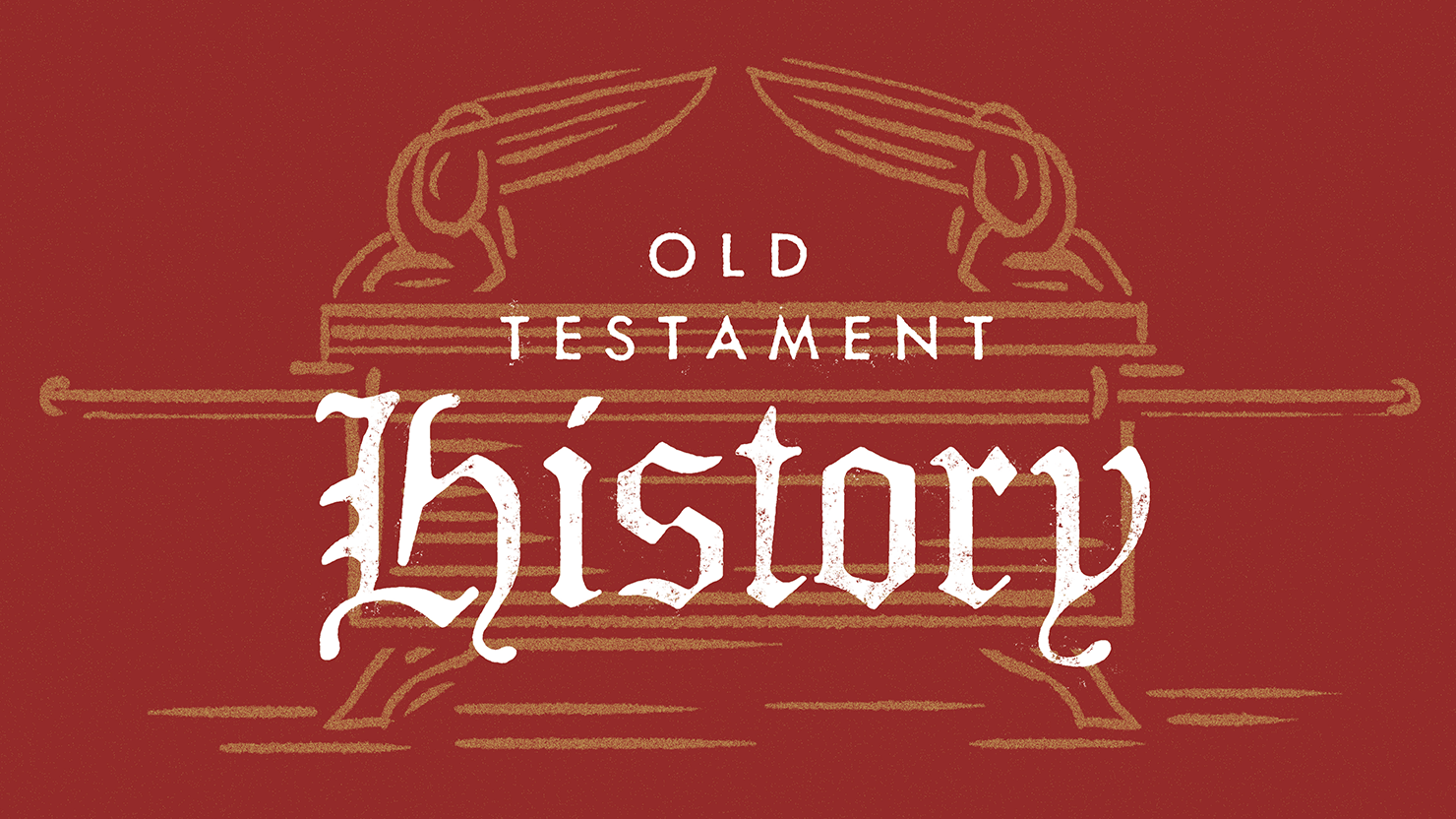 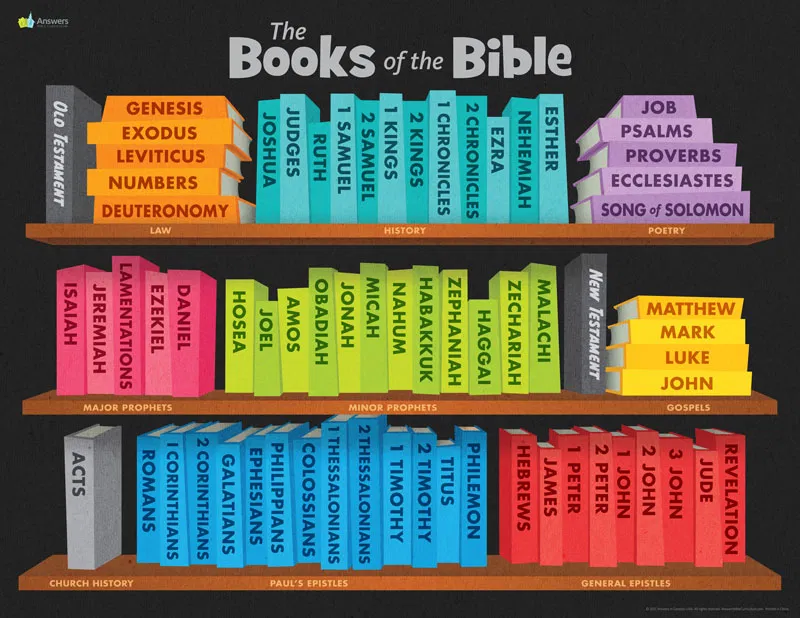 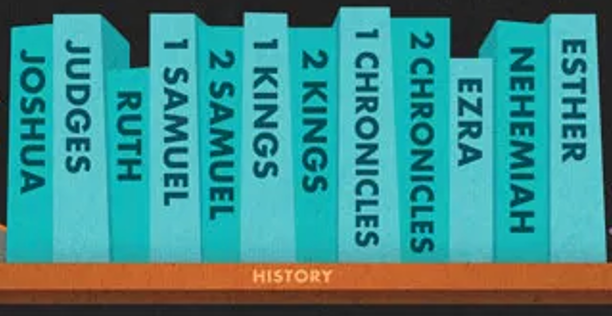 Purposeful stories retelling historical events
4
1	2	3	4	5	6	7	
		     |       |	     |       |       |       |       |      |
1	2	3	4	5	6	7	
		     |       |	     |       |       |       |       |      |       

1. Beginnings
2. Patriarchs
3. Sojourn / Conquest / Settlement
4. United Monarchy
5. Divided Monarchy
6. Exile
7. Return from Exile / Post-exilic Judaism
1	2	3	4	5	6	7	
		     |       |	     |       |       |       |       |      |       

1. Beginnings 	Genesis 1-10
		(First Part of Genesis)
? – 2000 B.C.
1	2	3	4	5	6	7	
		     |       |	     |       |       |       |       |      |       

2. Patriarchs
		Genesis 11 to Exodus 14
		(Most of Genesis and first part of Exodus)
2000 – 1500 B.C.
1	2	3	4	5	6	7	
		     |       |	     |       |       |       |       |      |       

3. Sojourn / Conquest / Settlement
Exodus 15-40, Leviticus, Numbers, Deuteronomy, Joshua, Judges, Ruth
(Most of Exodus to the end of Ruth)
1500 – 1050 B.C.
1	2	3	4	5	6	7	
		     |       |	     |       |       |       |       |      |       

4. United Monarchy
1st and 2nd Samuel, 1st Kings 1-11, 1st Chronicles, 2nd  Chronicles 1-9
(1st and 2nd Samuel, first part of 1st Kings)
1050 – 950 B.C.
1	2	3	4	5	6	7	
		     |       |	     |       |       |       |       |      |       

5. Divided Monarchy
1st Kings 12-25, 2nd Kings 1-16, 2 Chronicles 10-36
(Second half of 1st Kings to first half of 2nd Kings)
950 – 700 B.C.
1	2	3	4	5	6	7	
		     |       |	     |       |       |       |       |      |       

6. Exile
		2nd Kings 17–25 (Last half of 2nd Kings)
		(Last half of 2nd Kings)
700 – 550 B.C.
1	2	3	4	5	6	7	
		     |       |	     |       |       |       |       |      |       

7. Return from Exile / Post-exilic Judaism
		Ezra, Nehemiah, Esther
550 – 400 B.C.
1	2	3	4	5	6	7	
		     |       |	     |       |       |       |       |      |       

					The Prophets